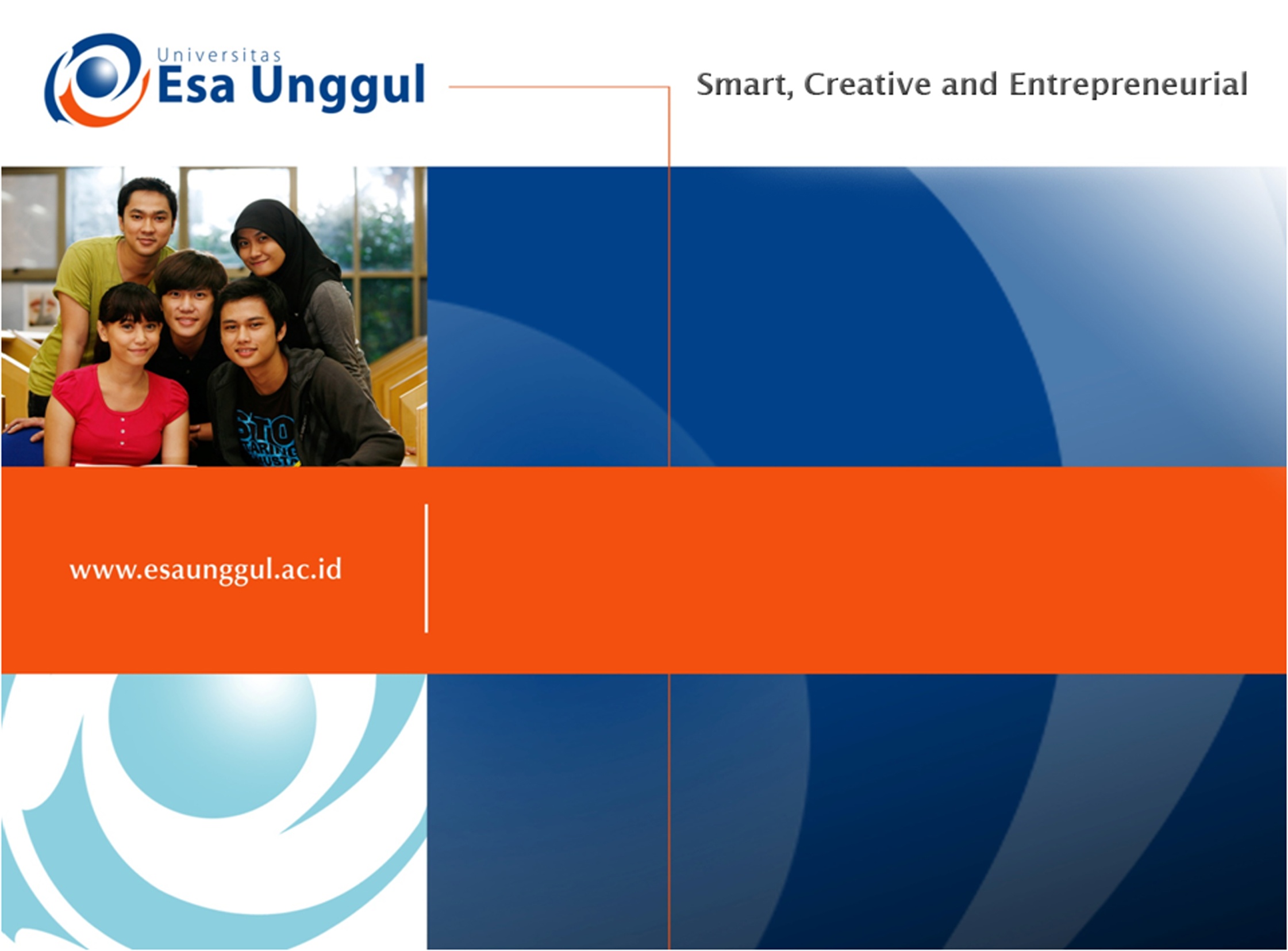 KONDISI FISIK DAN PROGRAM LATIHAN
PERTEMUAN V
Mury Kuswari & Nazhif Gifari
Ilmu Gizi & FIKES
Kinds of Endurance
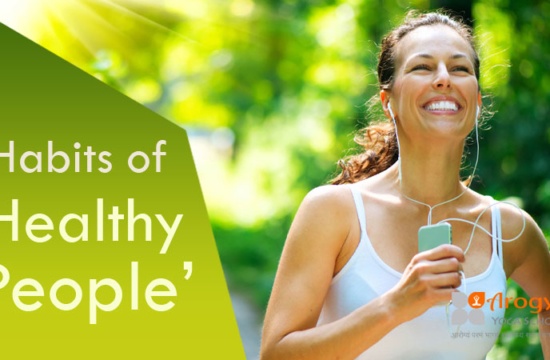 general endurance
local endurance
General endurance
Namely the ability a person in have system the heart , the lungs and distribution his blood effectively and efficiently to run work continuously involving contraction a number of the muscles with high intensity long enough
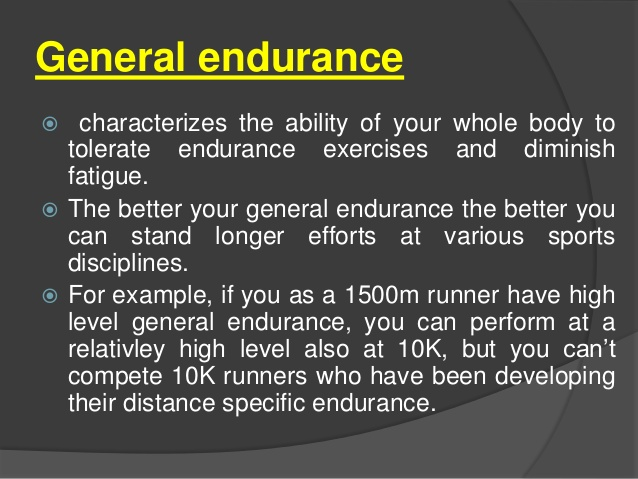 simple example of general endurance
The types of exercise can increase endurance kerdiovaskuler
1) Jogging  




				2) Walk
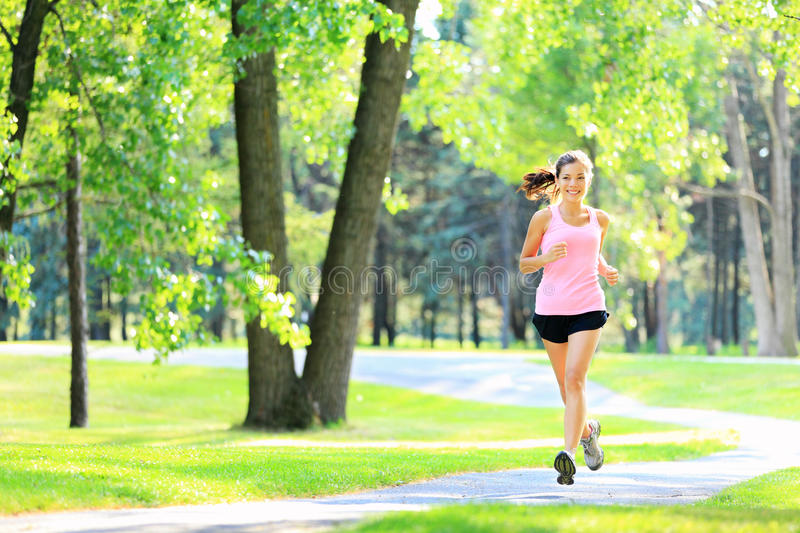 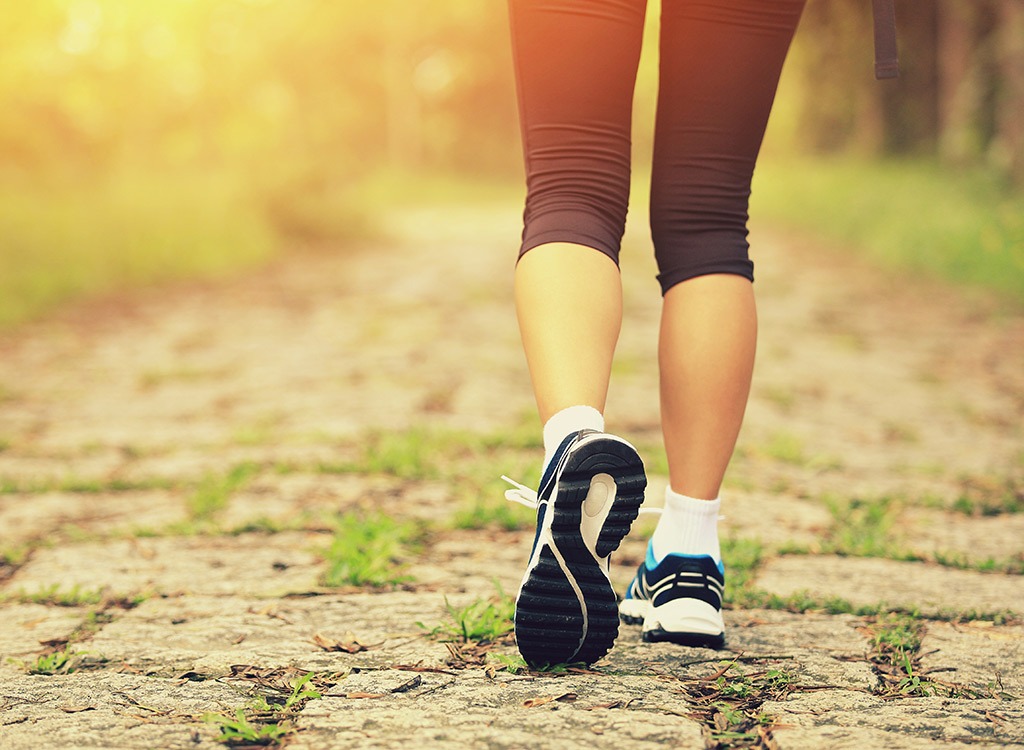 Advanced........
3) Cycling



4) Movement up and
     down stairs
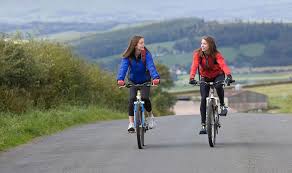 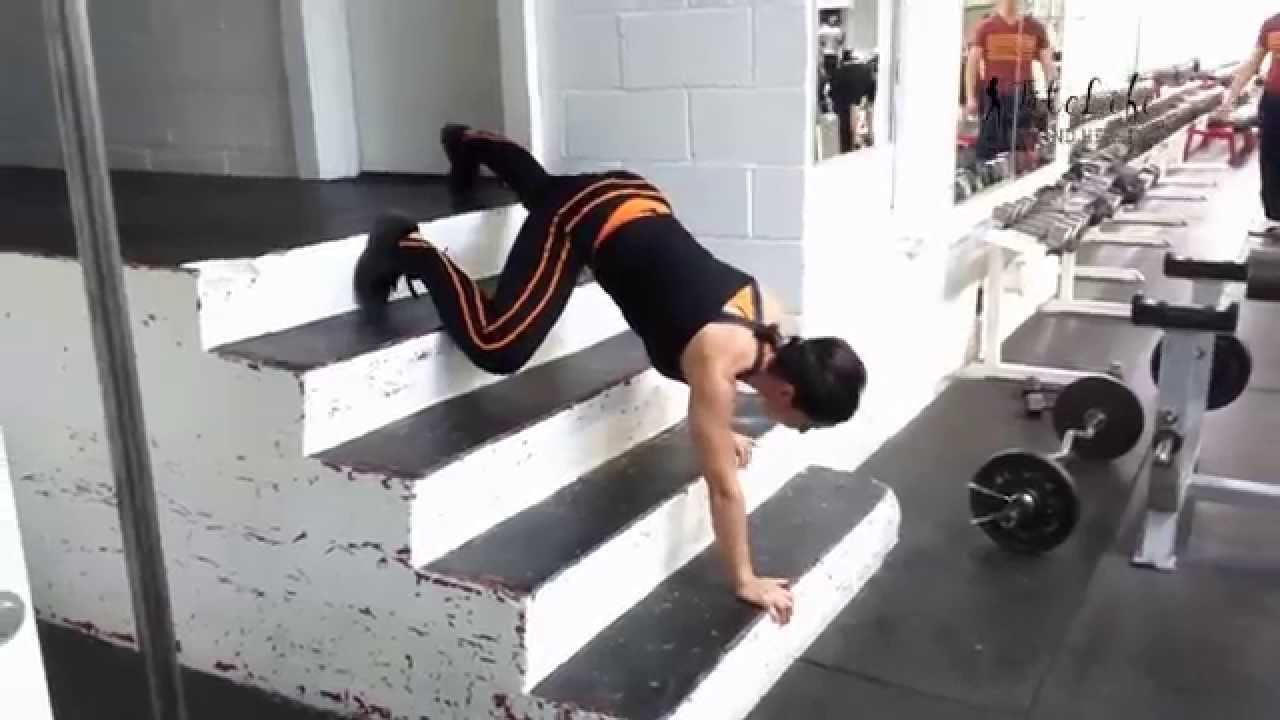 Anvenced......
5) Swimming
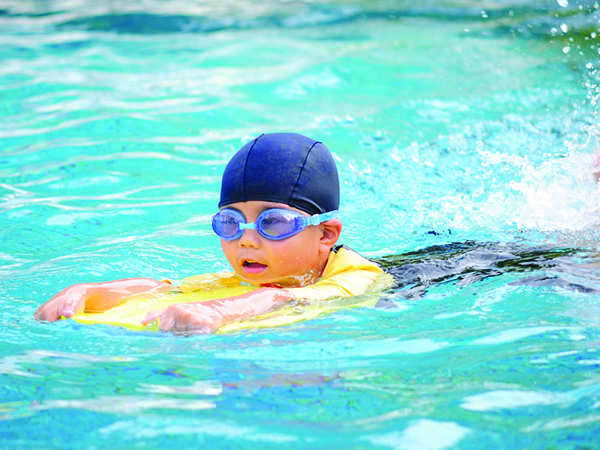 Local endurance
Namely the ability a person in have brawn to contract continuously in relatively a long time with a load certain
Divided into
Fartlek
     The combination of run slow and a quick run that varies without any real break .Can be carried out in the field , rice fields / the field , and the regions being hilly
2) Cross country
 	Run long-distance across a natural hollow with speed is not too slowly and not really too fast
FACTORS INFLUENCE of ENDURANCE
Genetic
Age
Gender 
Physical Activity 
Smoking Habit
Endurance Exercise
The traits or exercises that can be applied to train general endurance are as follows: 

Giving stimulus in one turn 60 seconds to 90 2.
Seconds low or medium intensity training 
Load volume of training load, the pols beat of trainee after doing one unit of exercise increase and reach 120-140 times per minutes     
The form of workload run in place or run by taking the distance with the interval method
Shape of endurance training1. Fartlek (speed play)
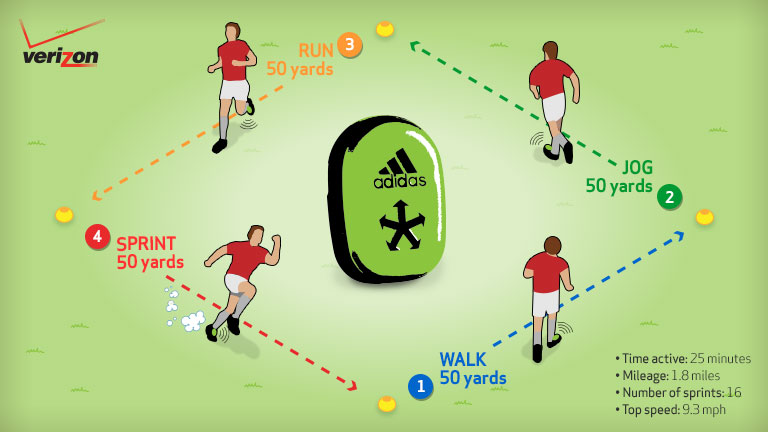 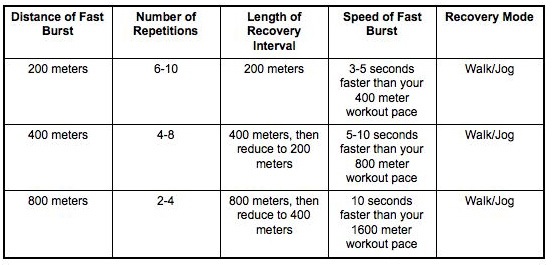 2. Cross country	cross-country running is one of the long-distance running numbers conducted in the open field such as highways, mountains, settlements or forests
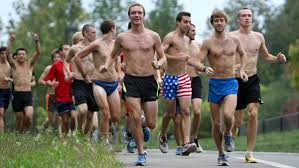 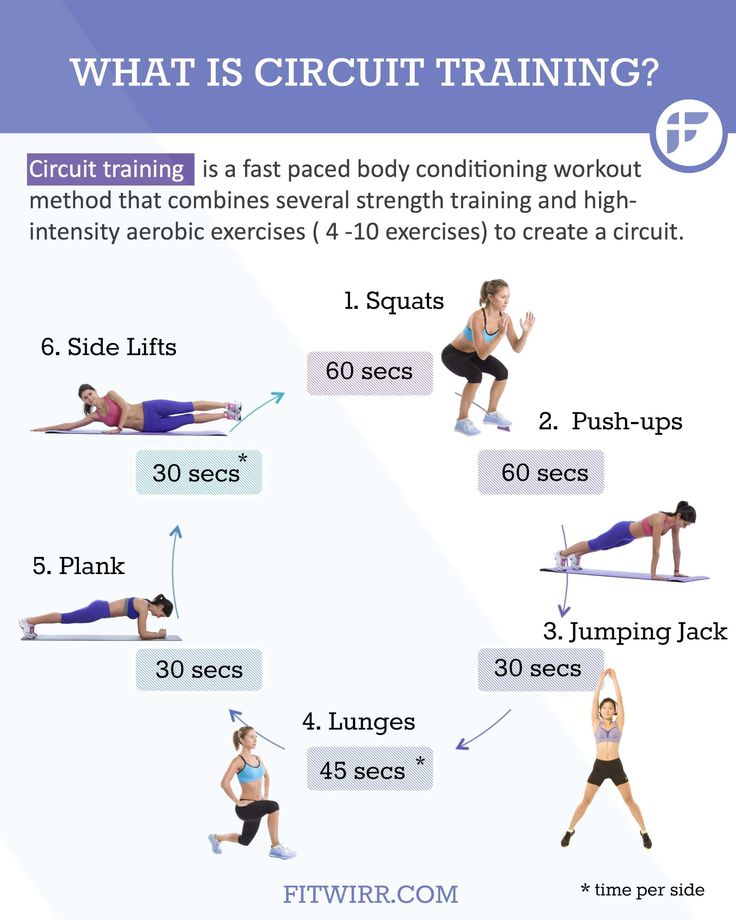 3. Circuit training
References
Irawadi, Hendri.Kondisi Fisik dan Pengukurannya. Padang: UNP Press Tahun 2013.
Sajoto. (1988). Pembinaan Kondisi fisik dalam olahraga. Jakarta: Depdikbud
Suharno. (1985). Ilmu Kepelatihan Olahraga. Yogyakarta : FPOK IKIP. Yogyakarta
Haskell, W.L., Lee, I.M., Pate, R.R., Powell, K.E., Blair, S.N. And Franklin, B.A. (2007) Physical activity and public health: updated recommendation for adults from the American College of Sports Medicine and the American Heart Association. Medicine & Science in Sports & Exercise 39, 1423-1434.
Kuno Hottenrott 1,2􀀍, Sebastian Ludyga 2 and Stephan Schulze 1,2 1 Department of Sport Science and 2 Institute of Performance Diagnostics and Health Promotion, Martin-Luther- University Halle-Wittenberg, Germany
Thank you 